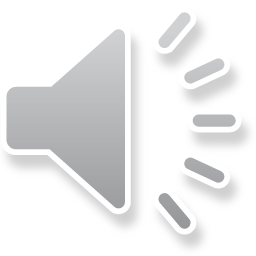 BORILNE IGRE
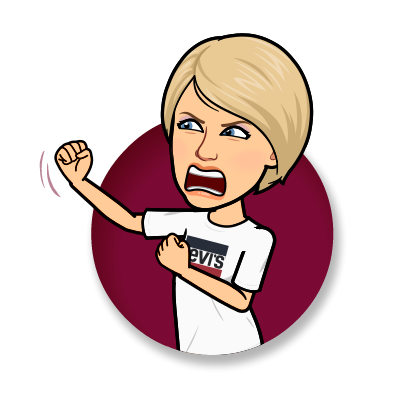 POZDRAVLJEN/A PRI URI ŠPORTA V TEM TEDNU.
DANES TE ČAKAJO BORILNE IGRE .
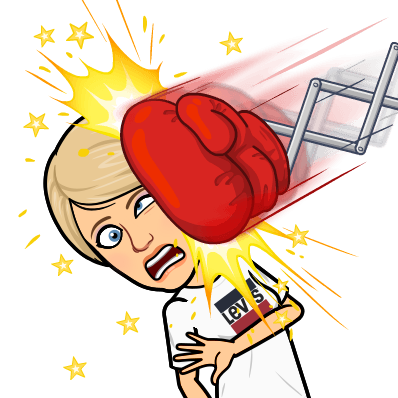 ŠE PREJ PA SE SEVEDA MORAŠ OGRETI. TO LAHKO STORIŠ S POMOČJO SPODNJEGA LINKA.
https://www.youtube.com/watch?v=fc1BoNGu-ms
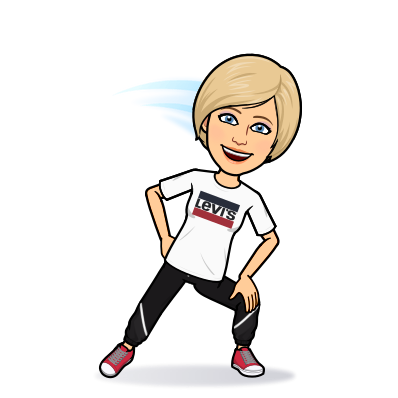 PRI BORILNIH VAJAH ZA POMOČ PROSI NEKOGA IZMED SVOJIH DOMAČIH. LAHKO BORILNE IGRE IZVAJAŠ Z BRATOM ALI SESTRICO . PRIPRAVI SI PROSTOR, DA SE NE POŠKODUJEŠ.
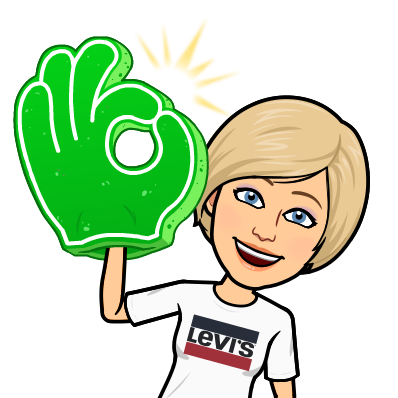 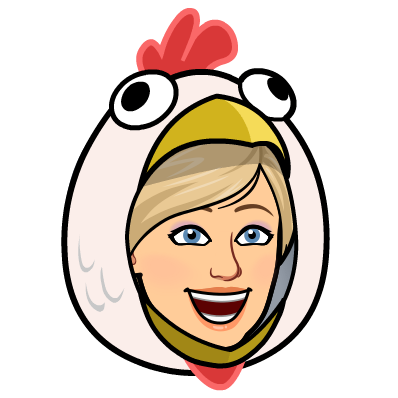 VAJA

PETELINJI BOJ: 
S svojim soborcem se postavita na eno nogo, roki prekrižajta na prsih. Na znak začnita poskakovati po eni nogi eden proti drugemu in drug drugega potiskati z rameni. Kdor stopi na obe nogi, izgubi igro.
Igro večkrat ponovita.
2. VAJA
ŽABJI BOJ:
S svojim soborcem poskakujeta čepe. Z rokami poskušajta drug drugega spraviti iz ravnotežja. Tisti, ki pade, izgubi igro.
Igro večkrat ponovita.
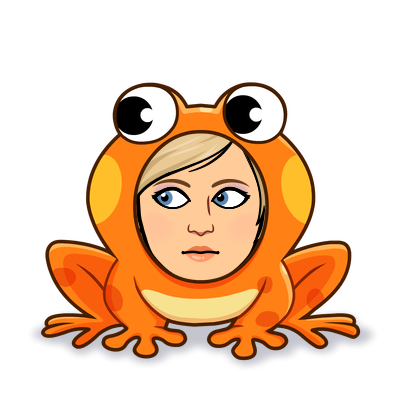 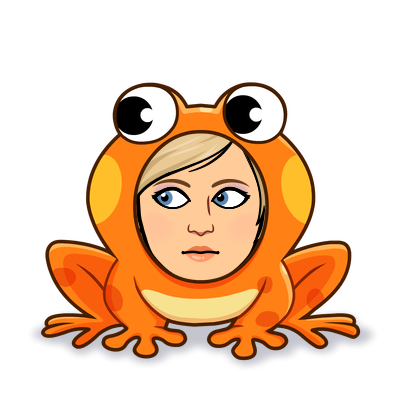 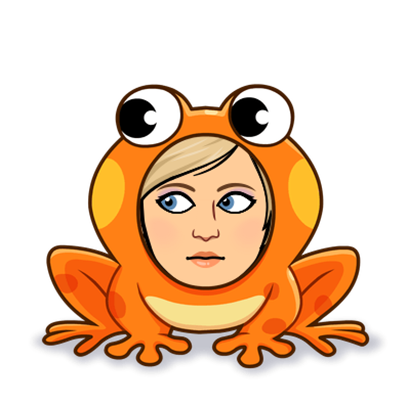 3. VAJA

POTISKANJE IZ POLJA: 
S svojim soborcem si na tleh označita polje. Lahko ga označita s kakšno vrvico, lahko za polje uporabita tepih… Na znak začneta drug drugega potiskati ali vleči iz polja. Tisti, ki stopi iz polja, izgubi igro.
Igro večkrat ponovita.
4. VAJA

BOJ Z BLAZINAMI:
To igro si izvajal/a že prejšnji teden in jo daj še danes. S svojim soborcem se udarjata z blazinami, dokler drug drugega ne porineta iz označenega polja.
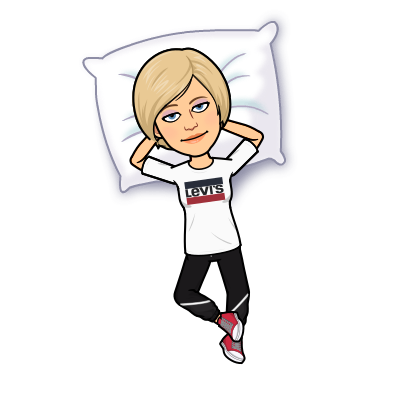 ČE IMAŠ MOŽNOST, POJDI ŠE NA KAKŠEN KRATEK SPREHOD IN SE NADIHAJ SVEŽEGA ZRAKA.
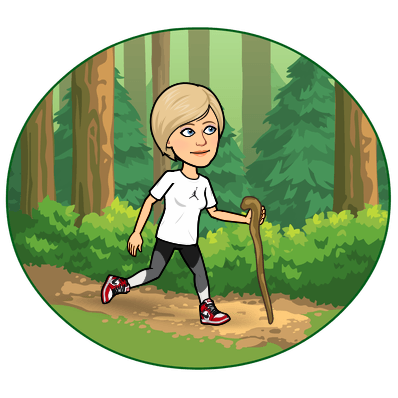